Annual flu programme resources for healthcare professionals and the public
UKHSA September 2023
| Resources to support the flu programme
Healthcare professional (HCP) facing
2
All influenza vaccines marketed in the UK for the 2023 to 2024 season
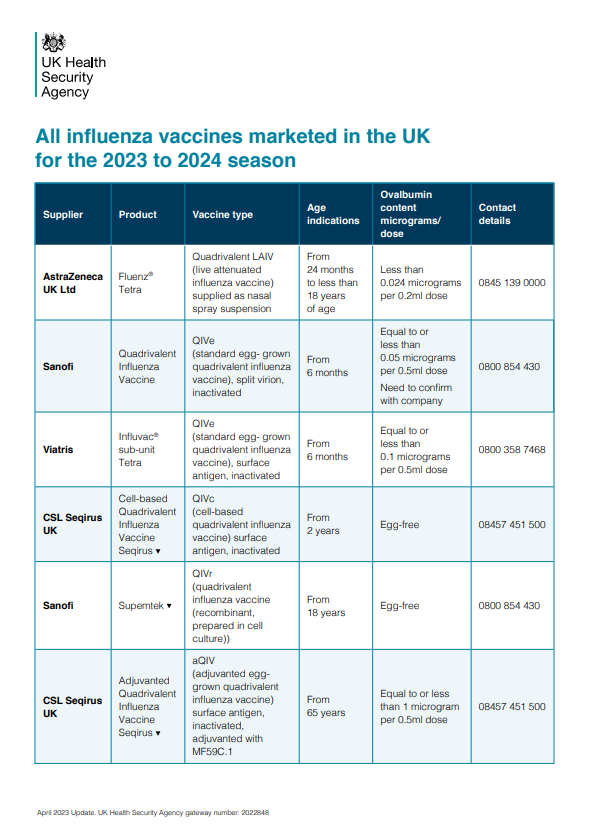 https://assets.publishing.service.gov.uk/government/uploads/system/uploads/attachment_data/file/1145001/UKHSA_Influenza_ovalbumin-table-_2023-2024.pdf
3
Annual flu programme resources 2023/24
Tripartite annual flu letter 2023 to 2024
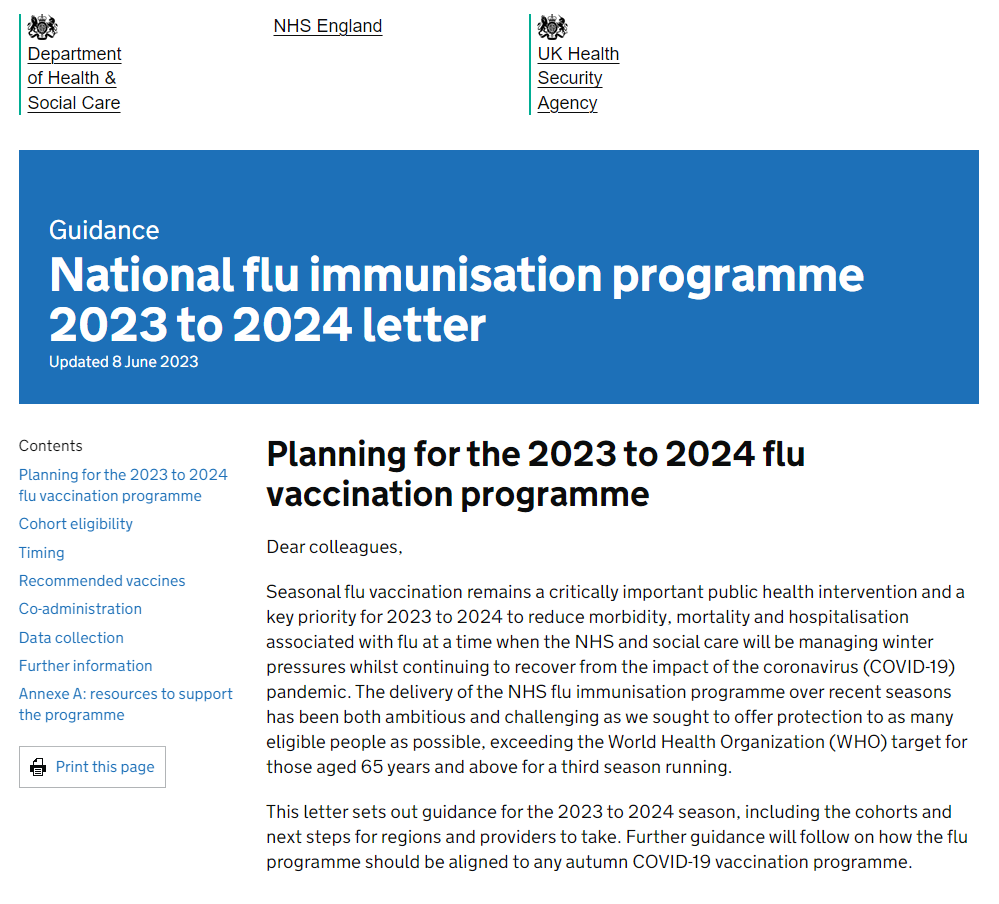 www.gov.uk/government/publications/national-flu-immunisation-programme-plan 

Publication timeline:
25 May 2023 – 2023/24 letter published.
8 June 2023 – updated to include a footnote (no 1).  This clarifies that eligibility for flu vaccine is not limited to “those living in long-stay residential care homes”, it “includes other long-stay care facilities where rapid spread is likely to follow introduction of infection and cause high morbidity and mortality (this does not include prisons, young offender institutions, university halls of residence etc.)” as set out in the Green Book.
3 July 2023 – updated to reflect the inclusion of secondary school aged children from Years 7 to 11 within the programme.
4
Annual flu programme resources 2023/24
| Green Book - Influenza: chapter 19
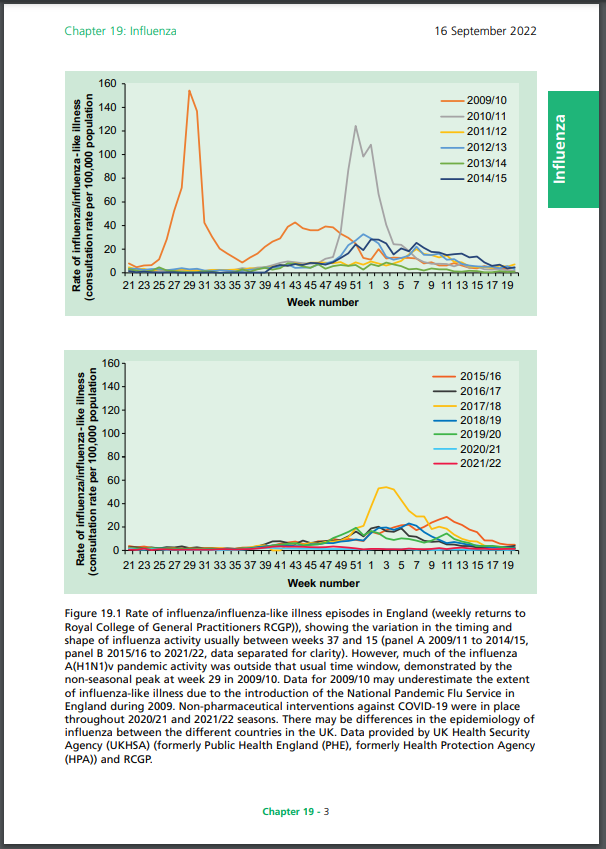 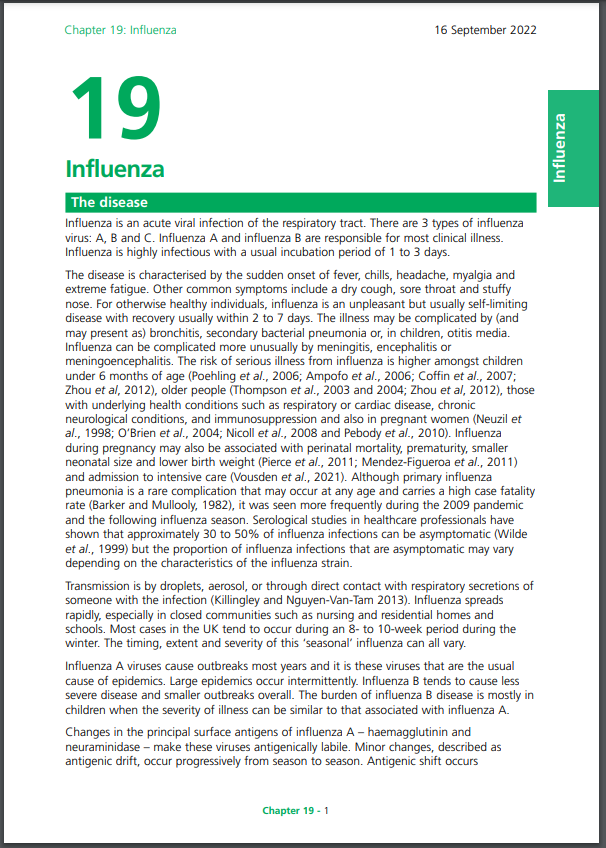 www.gov.uk/government/publications/influenza-the-green-book-chapter-19
5
| Flu vaccination programme 2023 to 2024: information for healthcare practitioners
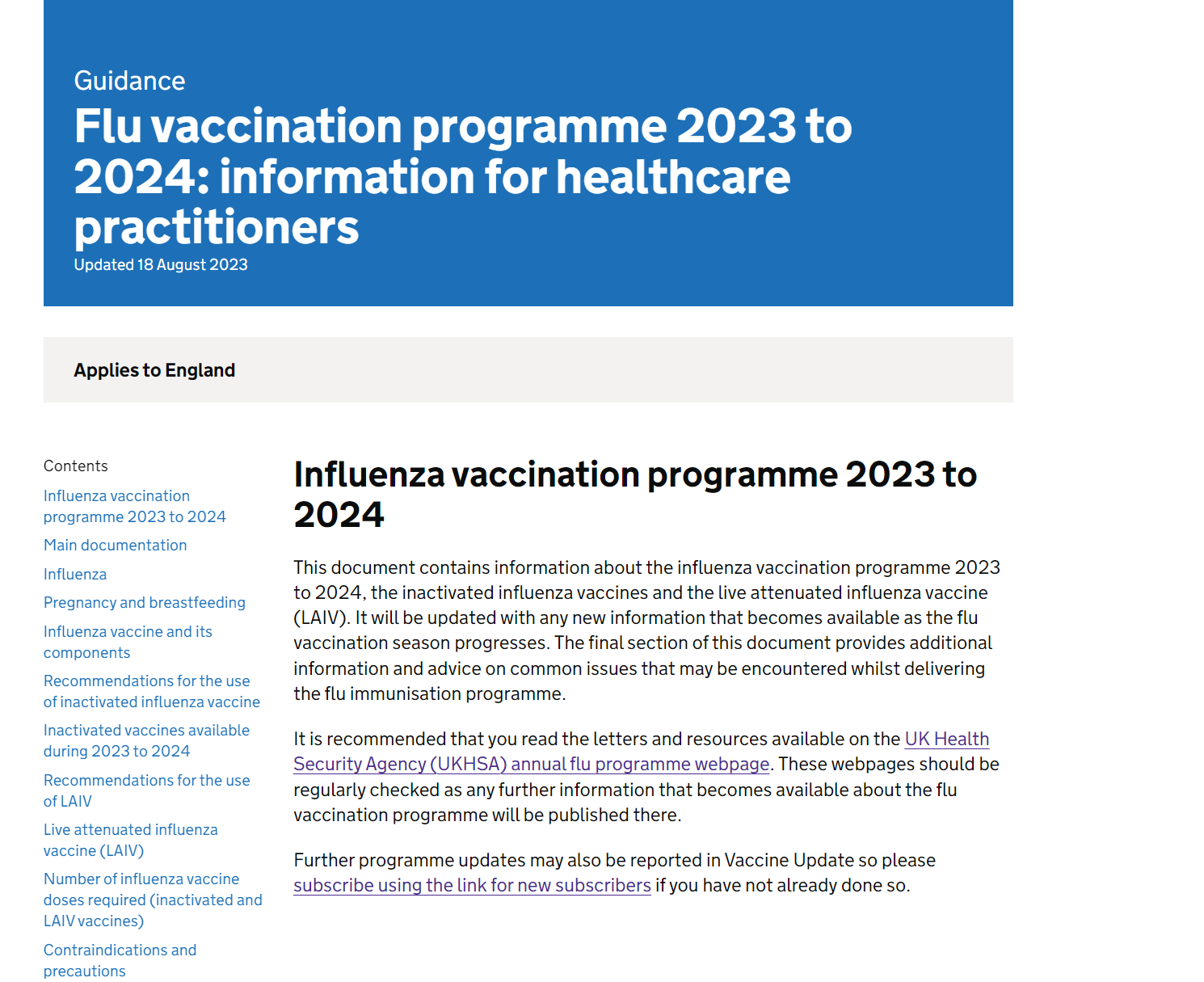 Also see:
www.gov.uk/government/publications/flu-immunisation-training-recommendations
6
www.gov.uk/government/publications/flu-vaccination-programme-information-for-healthcare-practitioners
| Flu vaccination programme 2023 to 2024: training recommendations and training slide set
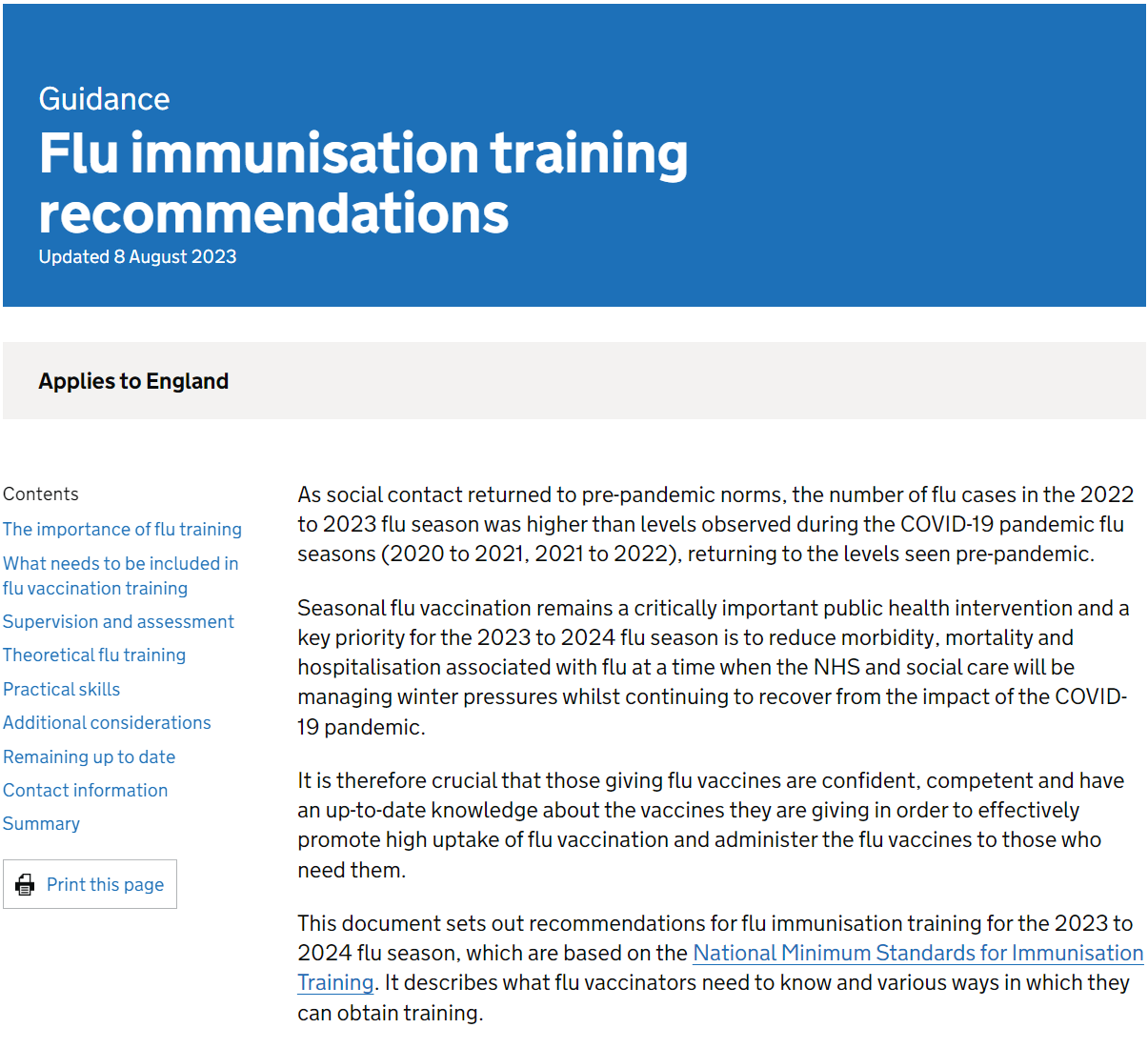 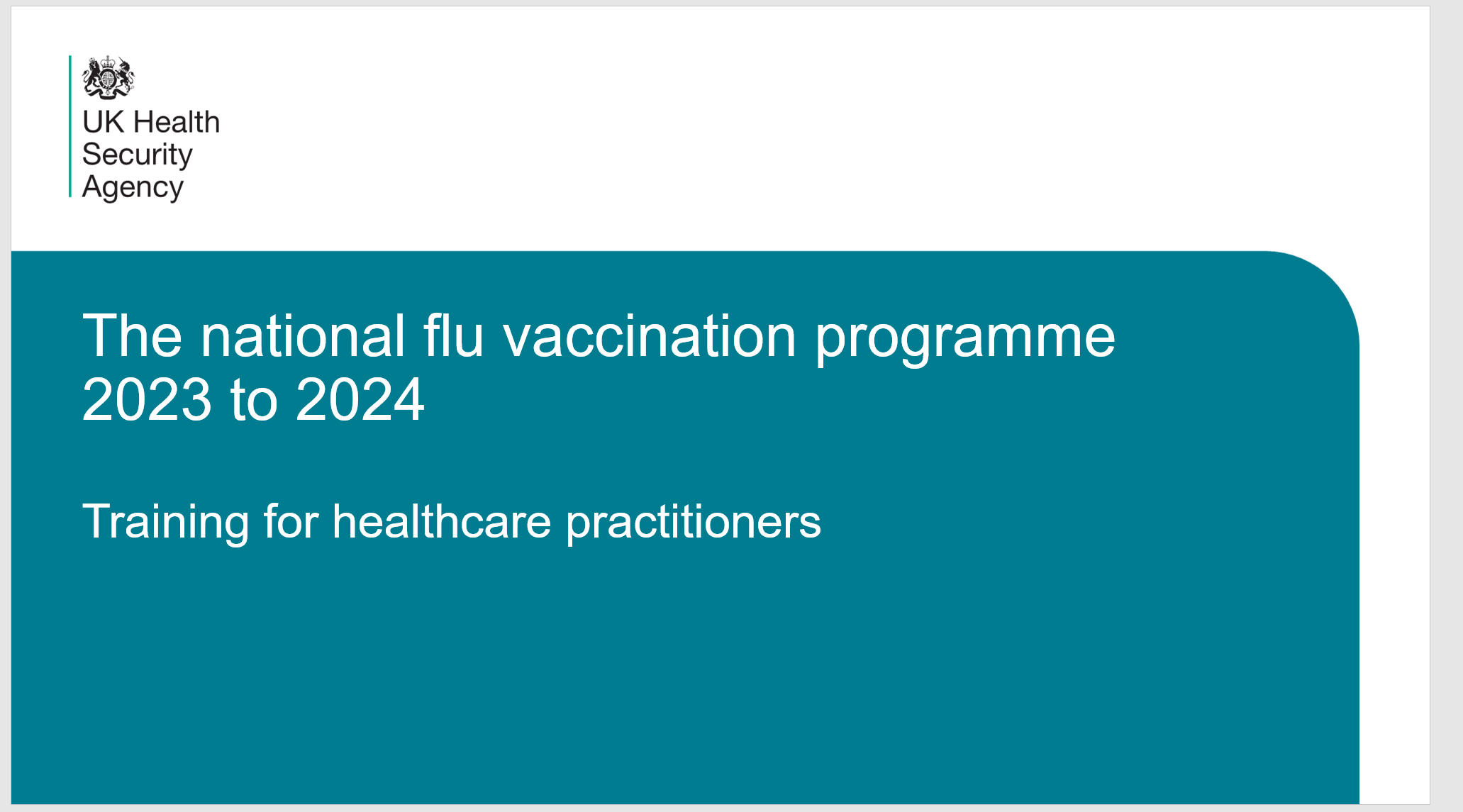 Training slide set link
www.gov.uk/government/publications/flu-immunisation-training-recommendations/flu-immunisation-training-recommendations
7
| Flu vaccination programme 2023 to 2024: e-learning programme
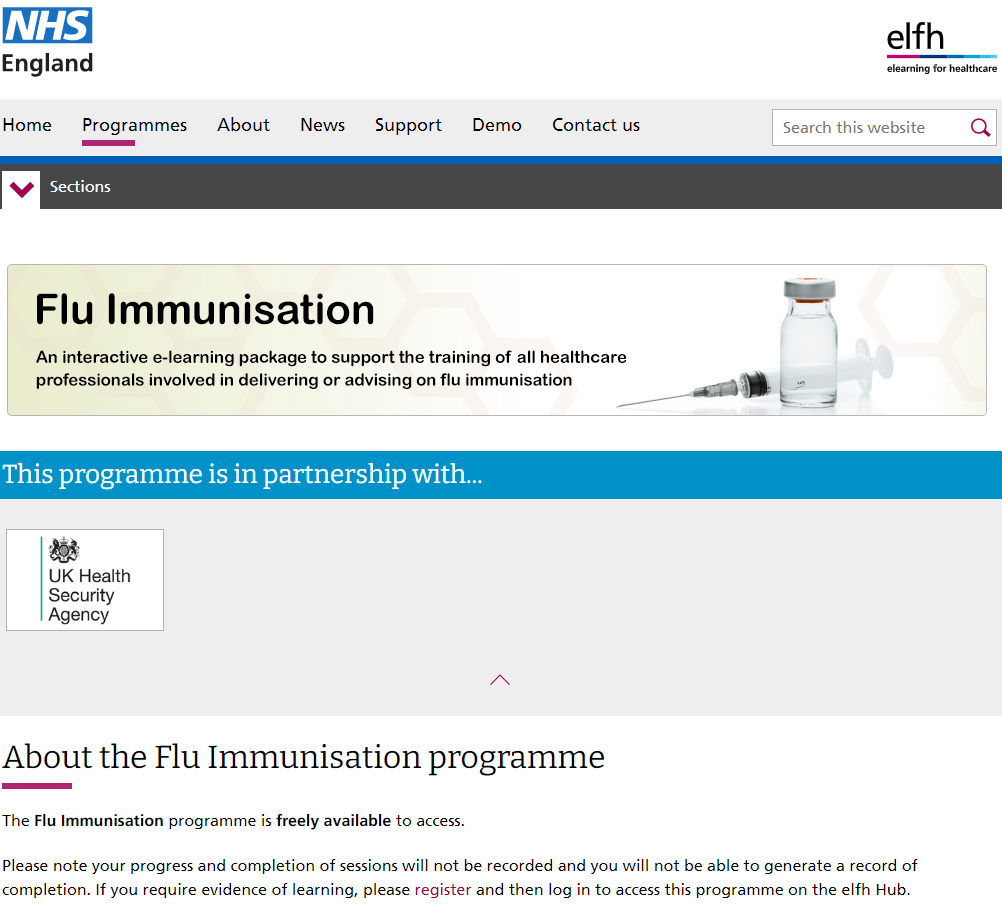 www.e-lfh.org.uk/programmes/flu-immunisation/
8
Flu surveillance and vaccine uptake
Flu surveillance reports: www.gov.uk/government/statistics/national-flu-and-covid-19-surveillance-reports-2023-to-2024-season 

Flu vaccine uptake data: www.gov.uk/government/collections/vaccine-uptake#seasonal-flu-vaccine-uptake:-figures
9
Annual flu programme resources 2023/24
Timing of flu seasons
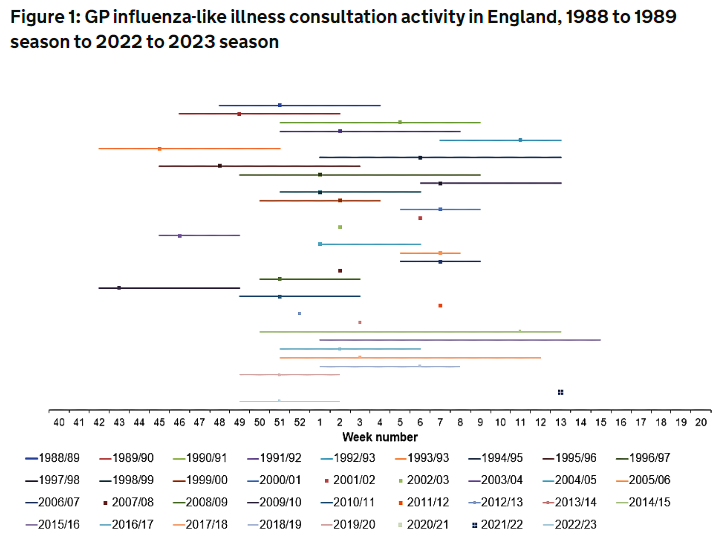 www.gov.uk/government/publications/respiratory-virus-circulation-england-and-wales/timing-of-influenza-seasons
10
Annual flu programme resources 2023/24
Ordering copies of resources
Paper copies of many flu resources are available to order at:
www.healthpublications.gov.uk 

Resources in the following slides, which are available to order, are marked with this product code stamp:


Other resources are download only:


Search for this asset code on the Health Publications website to order copies
Product code: xxxxxxxxx
Product code: xxxxxxxxx
Download only
11
Annual flu programme resources 2023/24
| Vaccine Landscape
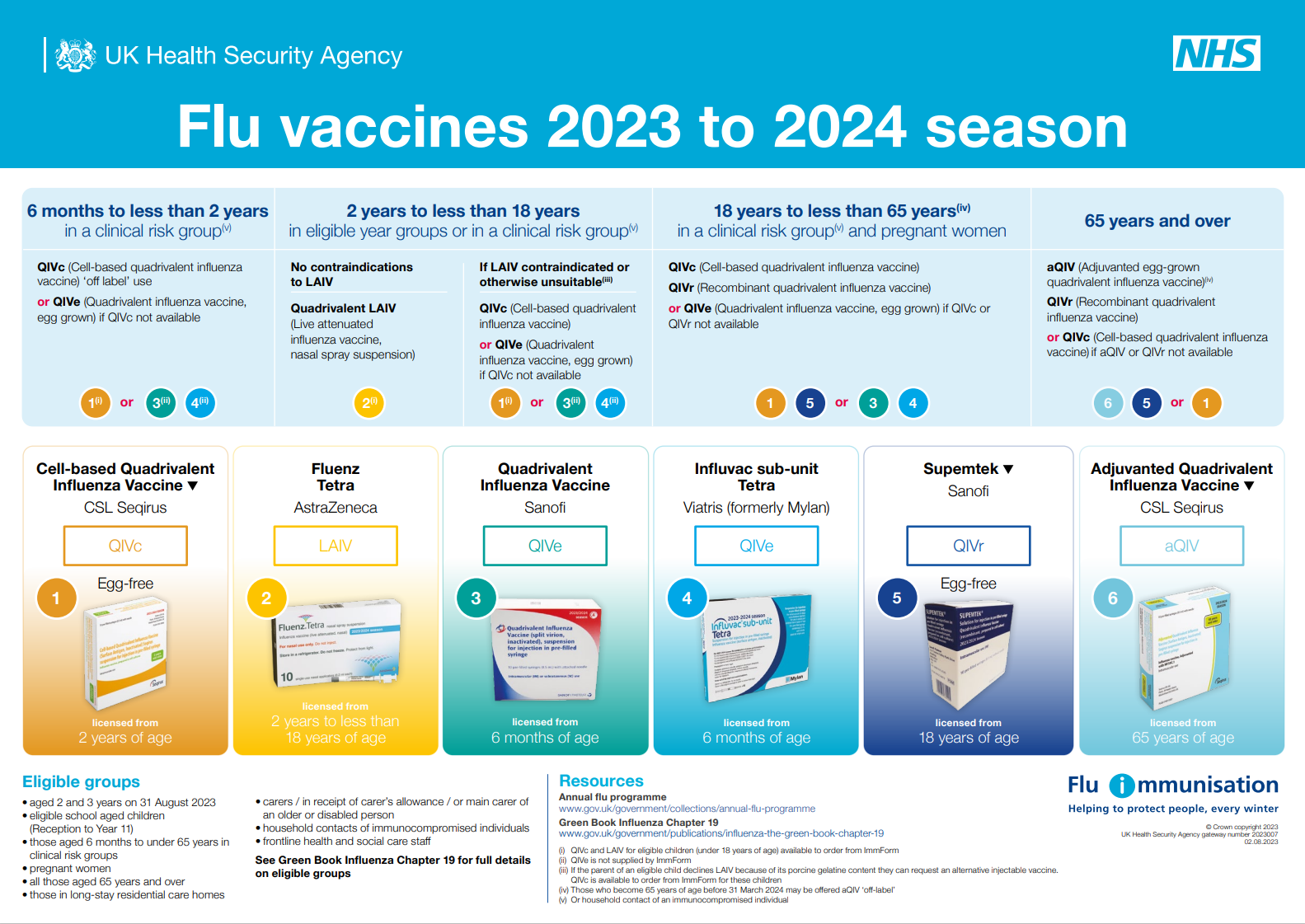 Product code: 2023007  
Download only
www.gov.uk/government/publications/flu-vaccines-for-the-current-season
12
| Resources to support the children’s flu programme - HCP
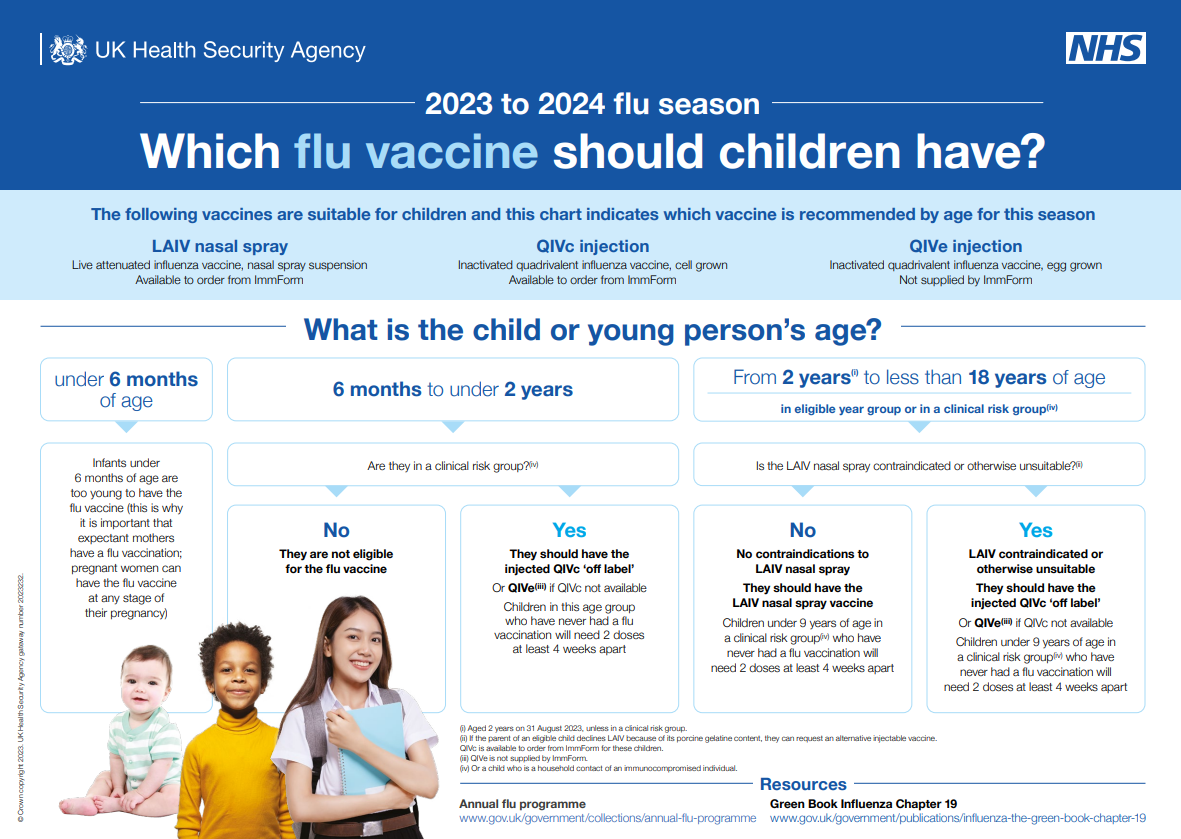 Product code: 2023232
Download only
www.gov.uk/government/publications/which-flu-vaccine-should-children-have
13
| Patient Group Directions (PGDs) and national protocol
National Protocol
IIV PGD
LAIV PGD
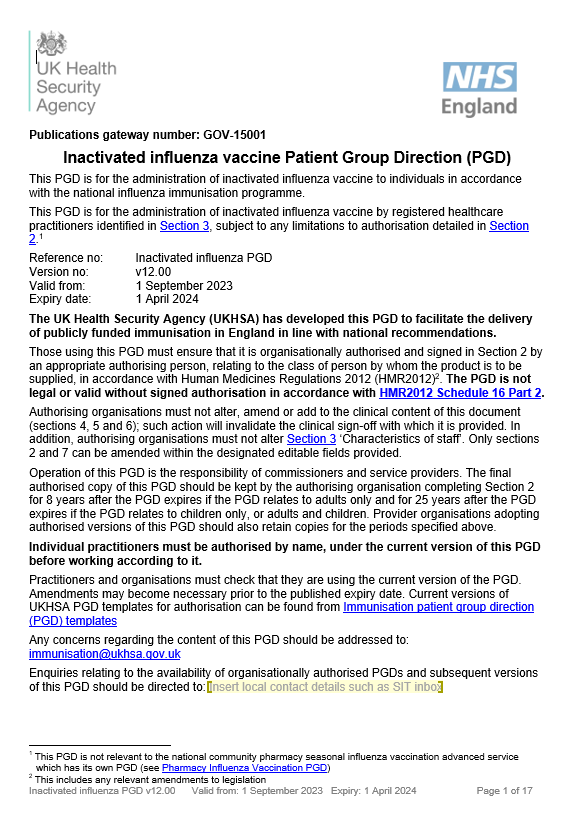 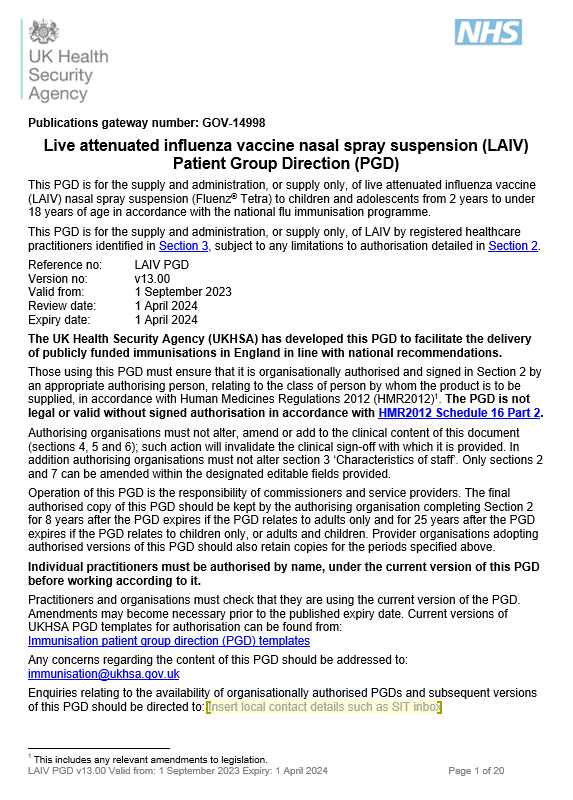 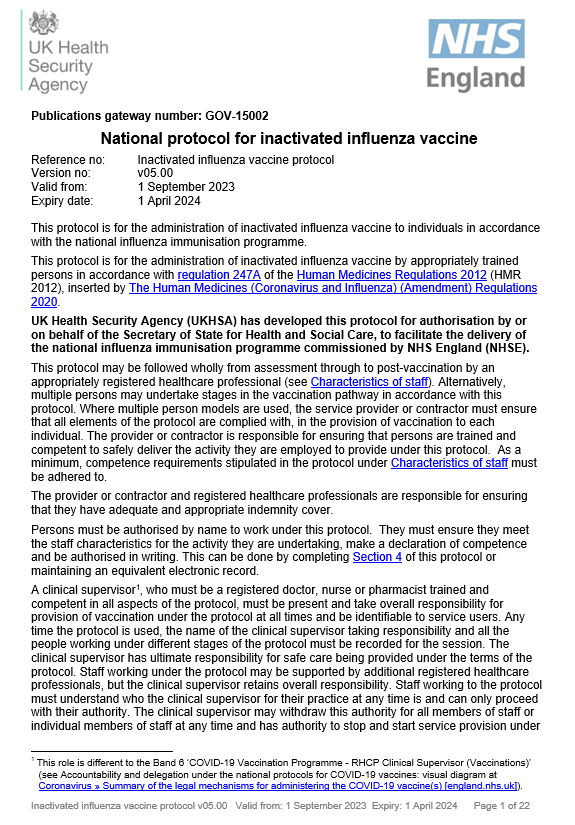 www.gov.uk/government/publications/national-protocol-for-inactivated-influenza-vaccine
www.gov.uk/government/publications/influenza-vaccine-fluenz-tetra-patient-group-direction-pgd-template
www.gov.uk/government/publications/intramuscular-inactivated-influenza-vaccine-patient-group-direction-pgd-template
14
| Written Instruction for the administration of seasonal ‘flu vaccination
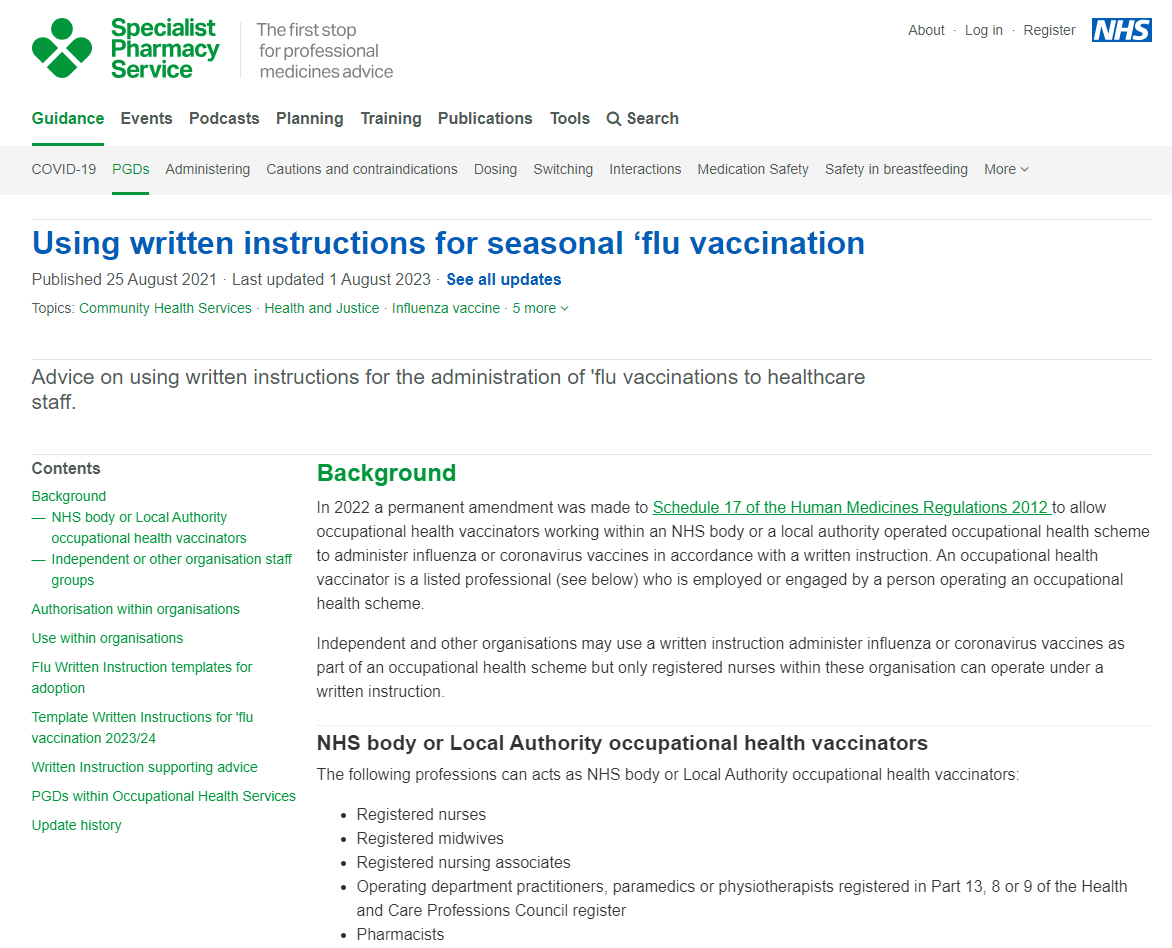 https://www.sps.nhs.uk/articles/using-written-instructions-for-seasonal-flu-vaccination/
15
Annual flu programme resources 2023/24
General Practice best practice guidance: Increasing flu immunisation uptake amongst pre-school children
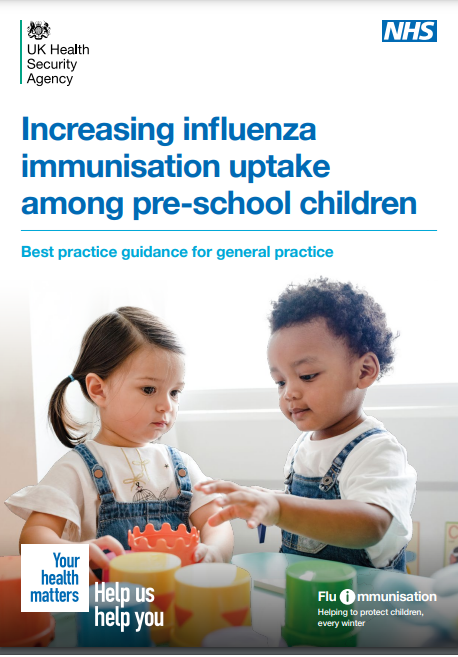 www.gov.uk/government/publications/flu-vaccine-best-practice-guide-for-gps
Product code:TBC
Download only
16
| Pre-school resources will be uploaded shortly
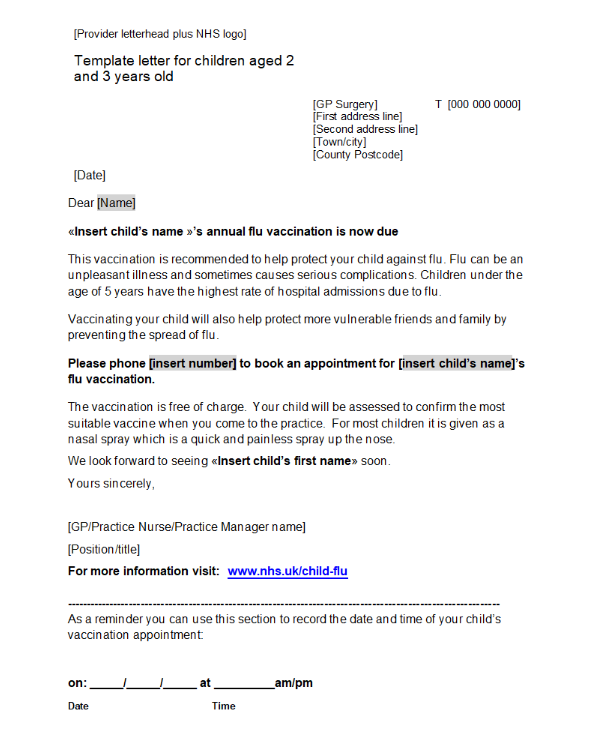 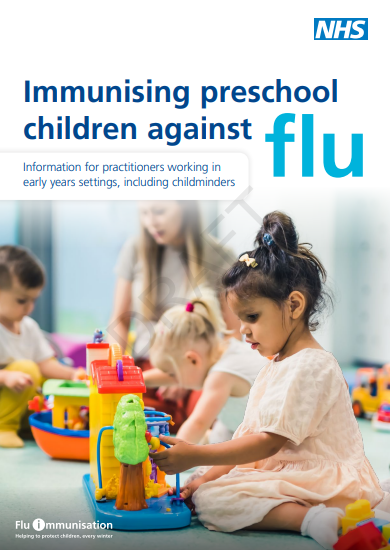 Product code:TBC
Download only
www.gov.uk/government/publications/flu-vaccination-invitation-letter-template-for-children-aged-2-3-and-4-years
www.gov.uk/government/publications/flu-immunisation-for-early-years-settings-including-child-minders
17
| Social care resources – will be available shortly
www.gov.uk/government/publications/flu-immunisation-for-social-care-staff
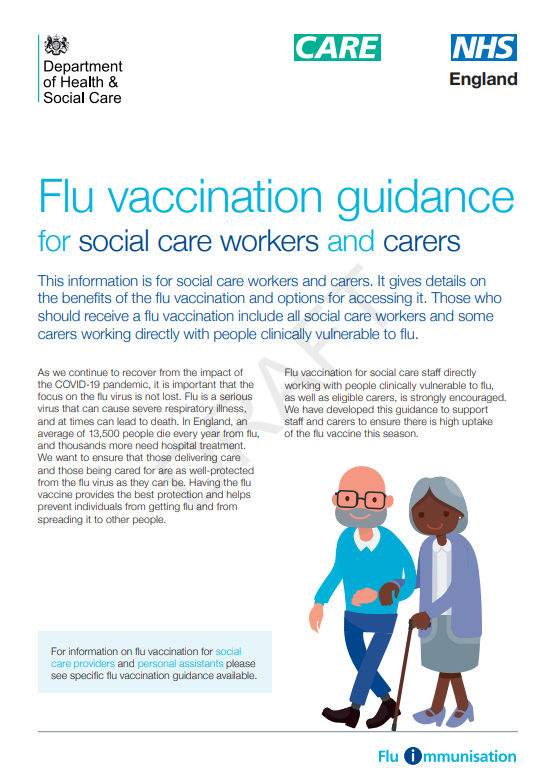 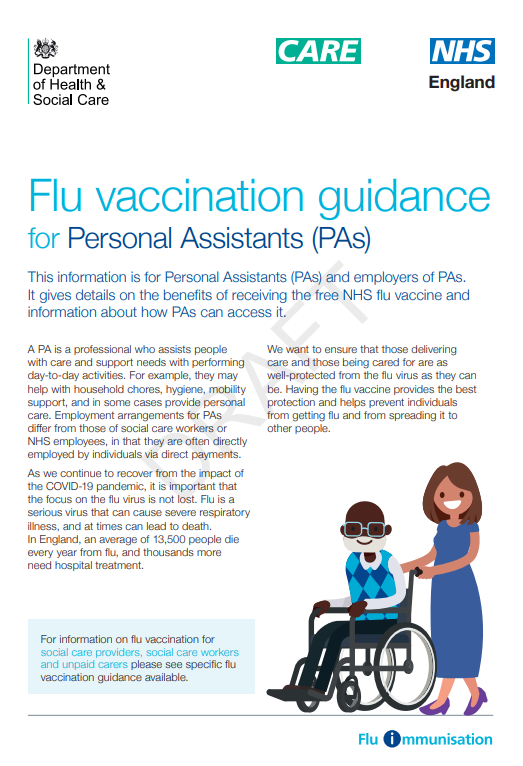 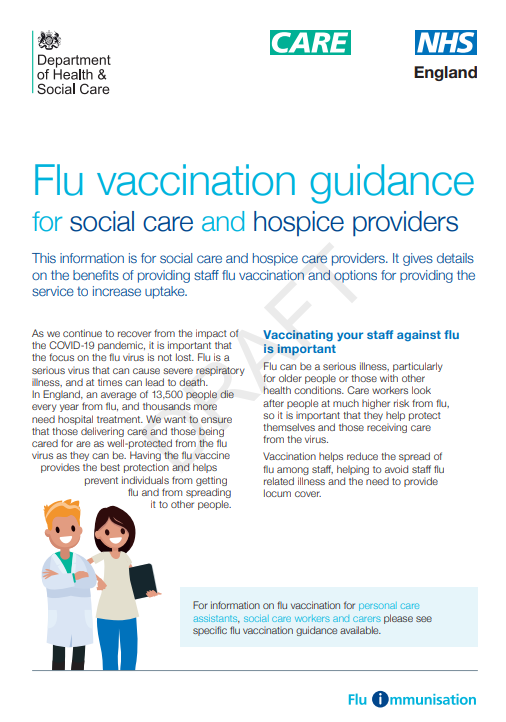 18
| Resources to support the flu programme
Public Facing
19
| Primary school resources      www.gov.uk/government/publications/flu-vaccination-in-schools
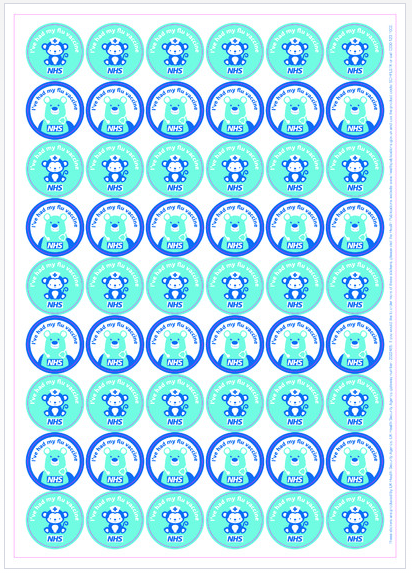 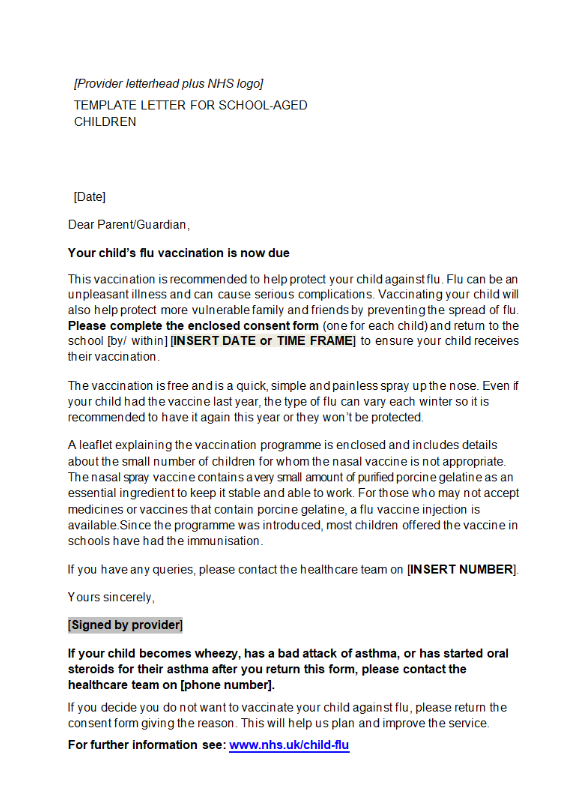 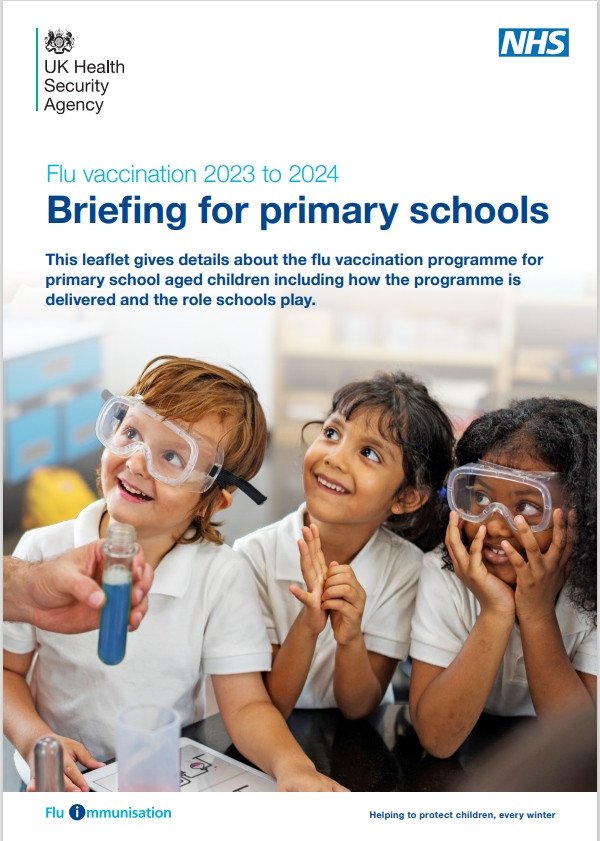 Product code: 2023FBS1
Product code: SCHFLSTK
https://www.healthpublications.gov.uk/ViewProduct.html?sp=Sfluvaccinationbriefingforprimaryschools2023to2024
Invitation letter link
https://www.healthpublications.gov.uk/ViewProduct.html?sp=Sflustickersforchildrenaged2to11years
20
| Primary school resources
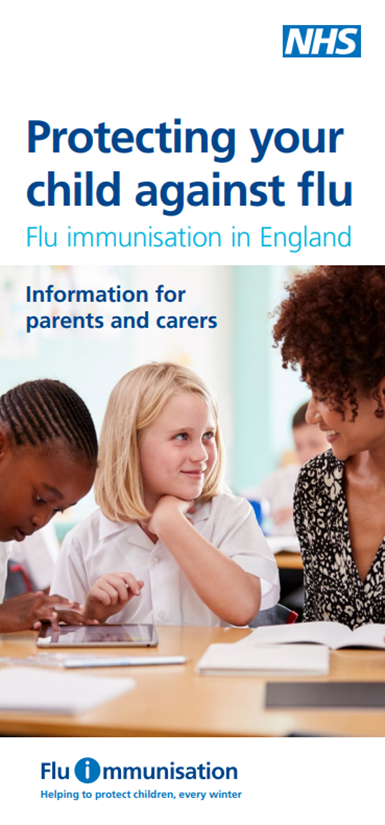 Protect your child against flu – information for parents and carers of children in primary school 
Paper copies of this leaflet are available to order for free or download in the following languages:

English, Albanian, Arabic, Bengali, Bulgarian, Chinese (simplified), Chinese (traditional, Cantonese), Estonian, Farsi, French, Greek, Gujarati, Hindi, Latvian, 
Lithuanian, Panjabi, Pashto, Polish, Portuguese, Romanian, Romany, Russian, Somali, Spanish, Tagalog, Turkish, Twi, Ukrainian, Urdu and Yiddish.

An English large print version is available to order.

A Braille version of this leaflet is available to order.

A British Sign Language video of this leaflet is available to view.

This British Sign Language video is also available to download.

An audio version is available to download.
Please note:
the images on the translated and alternative versions differs to the English version
Product code: 2023FCEN
https://www.healthpublications.gov.uk/ViewProduct.html?sp=Sfluvaccinationprimaryschoolforparents
21
| Primary school resources
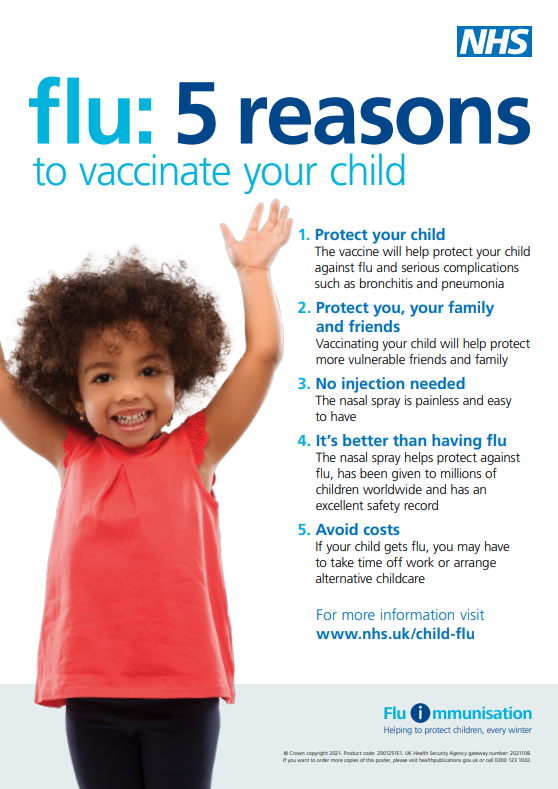 5 reasons to vaccinate your child against flu poster for primary schools and pre-schools

This poster is available free to order in the following languages:
English, Albanian, Arabic, Bengali, Brazilian Portuguese, Bulgarian, Chinese, Estonian, Farsi, Greek, Gujarati, Hindi, Latvian, Lithuanian, Panjabi, Polish, Romanian, Romany, 
Russian, Somali, Spanish, Turkish, Twi, Ukrainian, Urdu and 
Yiddish.
Product code: 2901251E1
https://www.healthpublications.gov.uk/ViewProduct.html?sp=Sflu5reasonstovaccinateyourchildposter011years
22
| Secondary school resources
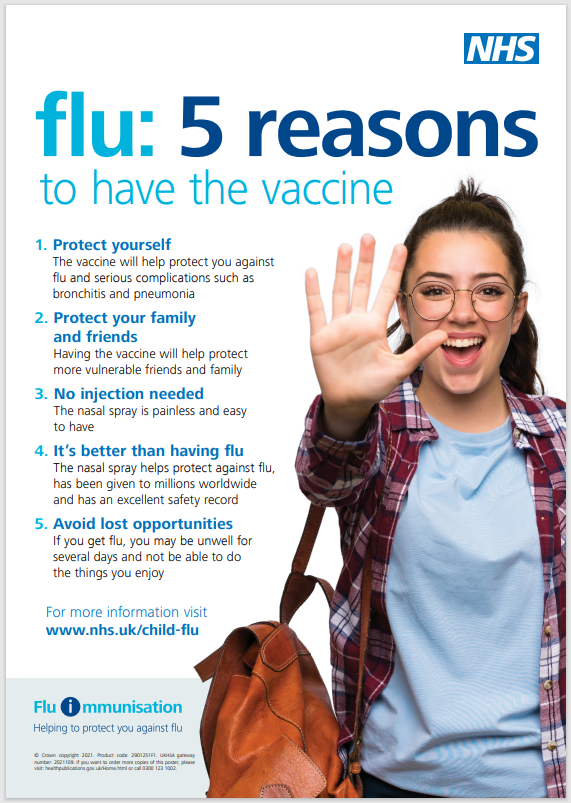 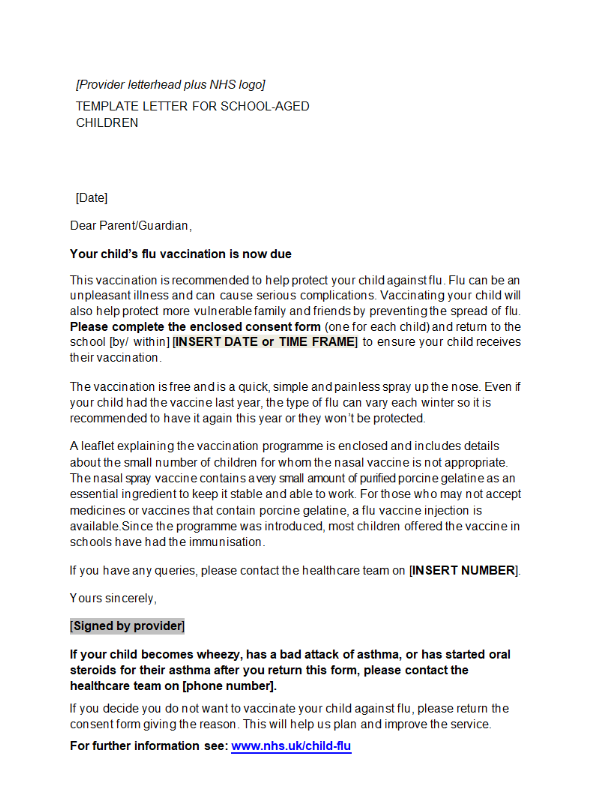 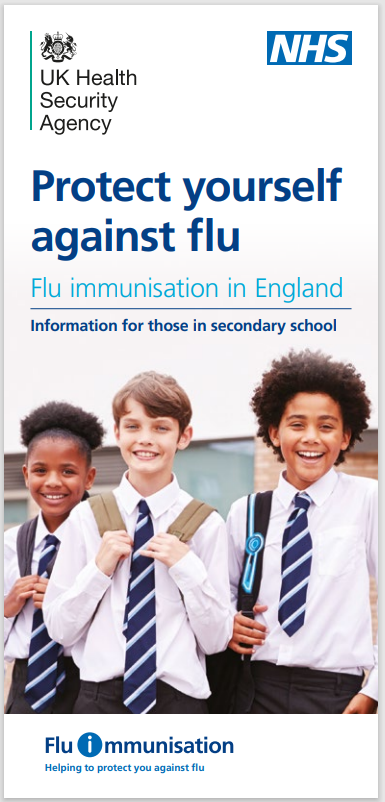 Product code: 22SECFLUEN
Product code:  2901251F1
https://www.healthpublications.gov.uk/ViewProduct.html?sp=Sprotectyourselffromflusecondaryschoolenglish
https://www.healthpublications.gov.uk/ViewProduct.html?sp=Sflu5reasonstovaccinateyourchildposter1117years
www.gov.uk/government/publications/flu-vaccination-in-schools
23
| Secondary school resources
Paper copies of this leaflet are available to order for free or download in the following languages:

English, Albanian, Arabic, Bengali, Bulgarian, Chinese (simplified), Chinese (traditional, Cantonese), Estonian, Farsi, French, Greek, Gujarati, Hindi, Italian, Latvian, Lithuanian, Panjabi, Pashto, Polish, Portuguese, Romanian, Romany, Russian, Somali, Spanish, Tagalog, Tigrinya, Turkish, Twi, Ukrainian, Urdu, Yiddish and Yoruba.

A Braille version of this leaflet is available to order.

An audio version is available to download.

A British Sign Language video of this leaflet is available to download.
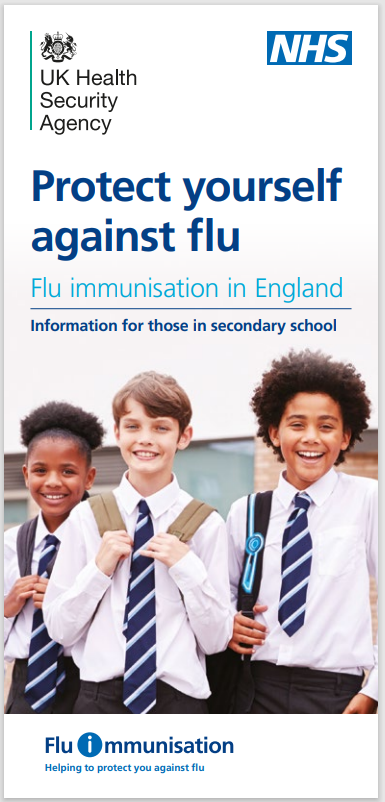 Product code: 22SECFLUEN
https://www.healthpublications.gov.uk/ViewProduct.html?sp=Sprotectyourselffromflusecondaryschoolenglish
24
| Secondary school resources
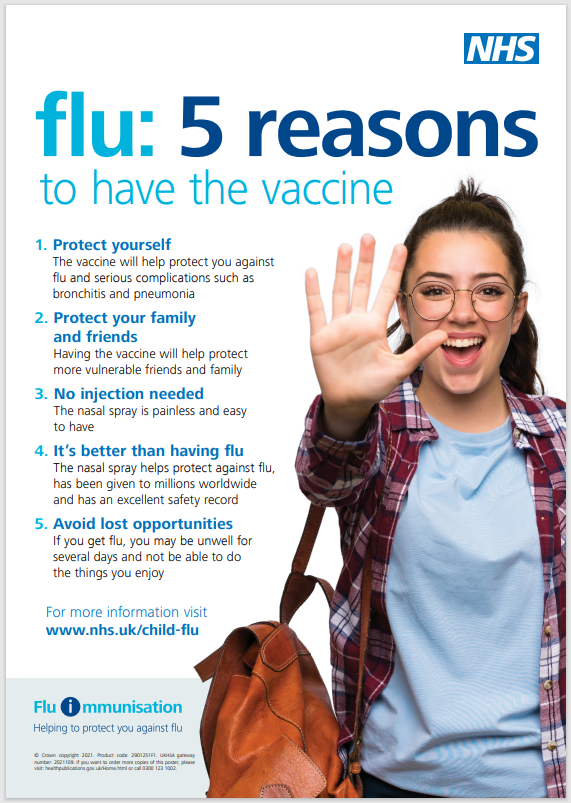 5 reasons to vaccinate your child against flu poster for secondary schools

English, Albanian, Arabic, Bengali, Brazilian Portuguese, Bulgarian, Chinese, Estonian, Farsi, Greek, GujaratiHindi, Latvian, Lithuanian, Panjabi, Polish, Romanian, Romany, Russian, Somali, Spanish, Turkish, Twi, Ukrainian, Urdu,Yiddish.


www.gov.uk/government/publications/flu-vaccination-in-schools
Product code:  2901251F1
https://www.healthpublications.gov.uk/ViewProduct.html?sp=Sflu5reasonstovaccinateyourchildposter1117years
25
Briefing for secondary schools on adolescent vaccination programme
This guide explains the different adolescent NHS vaccination programmes delivered to children in secondary schools and the important role that schools play in the delivery of these programmes.  It includes information on the flu vaccination programme.
Product code:
FLU23SCDownload only
https://www.healthpublications.gov.uk/ViewArticle.html?sp=Sadolescentvaccinationprogrammebriefingforsecondaryschools
26
| Flu vaccination consent form (combined form for nasal spray and injectable vaccine)
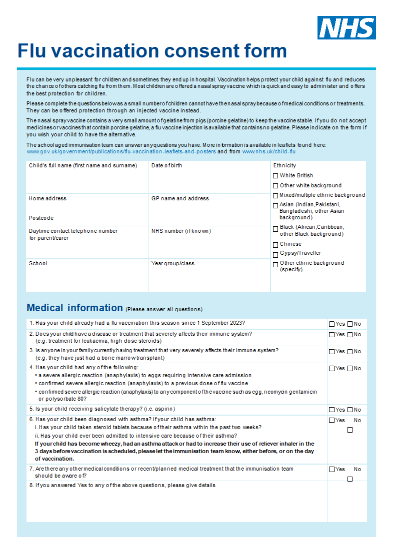 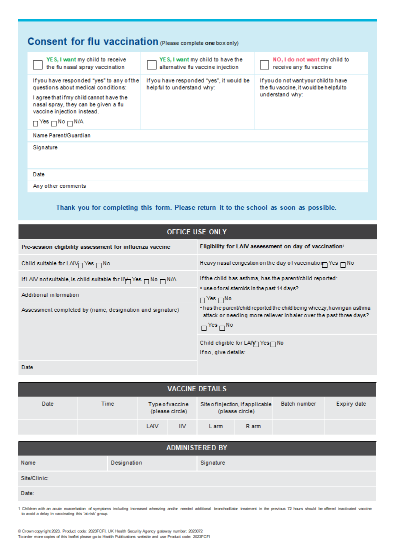 www.gov.uk/government/publications/flu-vaccination-in-schools
27
| All eligible groups
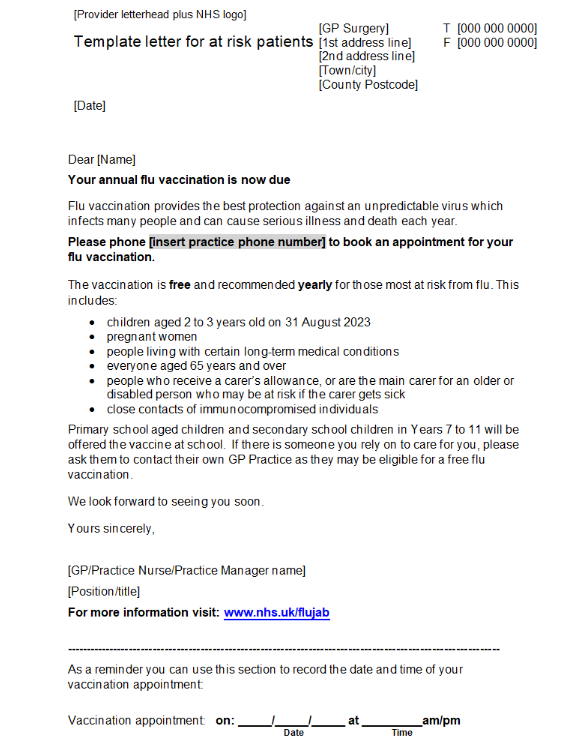 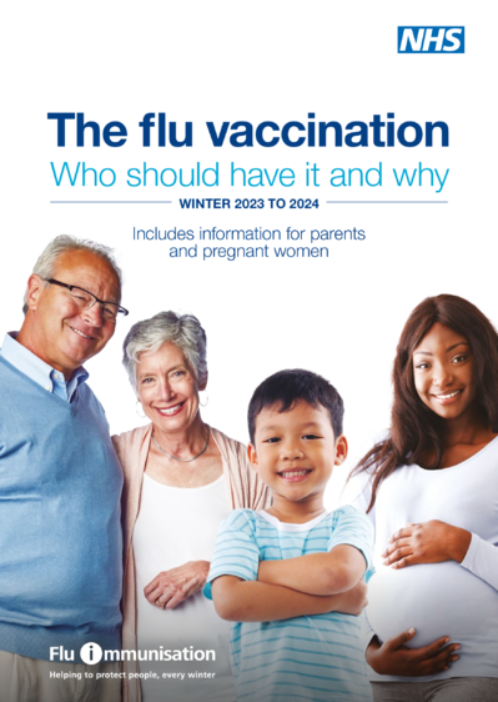 Flu vaccination: who should have it this winter and why

Paper copies of  leaflet are available free to order or download in the following languages:
Albanian, Arabic, Bengali, Bulgarian, 
ChineseTraditional, ChineseSimplified, Estonian, 
Farsi, French,  Greek, Gujarati, Hindi, Italian, 
Latvian, Lithuanian, Panjabi, Pashto, Polish, 
Portuguese, Romanian, Romany, Russian, Somali, Spanish, Tagalog, Tigrinya, Turkish, Twi, Ukrainian, Urdu, Yiddish and Yoruba

Copies will also be available in accessible formats including audio, braille, British Sign Language (BSL) video and large print.

www.gov.uk/government/publications/flu-vaccination-who-should-have-it-this-winter-and-why
www.gov.uk/government/publications/flu-vaccination-invitation-letter-template-for-at-risk-patients-and-their-carers
Product code: F23MW1
https://www.healthpublications.gov.uk/ViewProduct.html?sp=Sthefluvaccinationwhoshouldhaveitandwhy
28
| Easy read for those with a learning disability
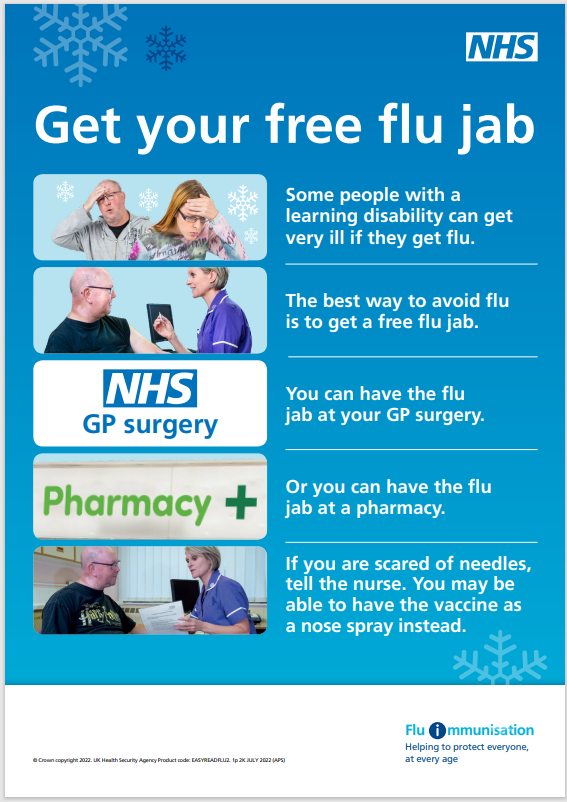 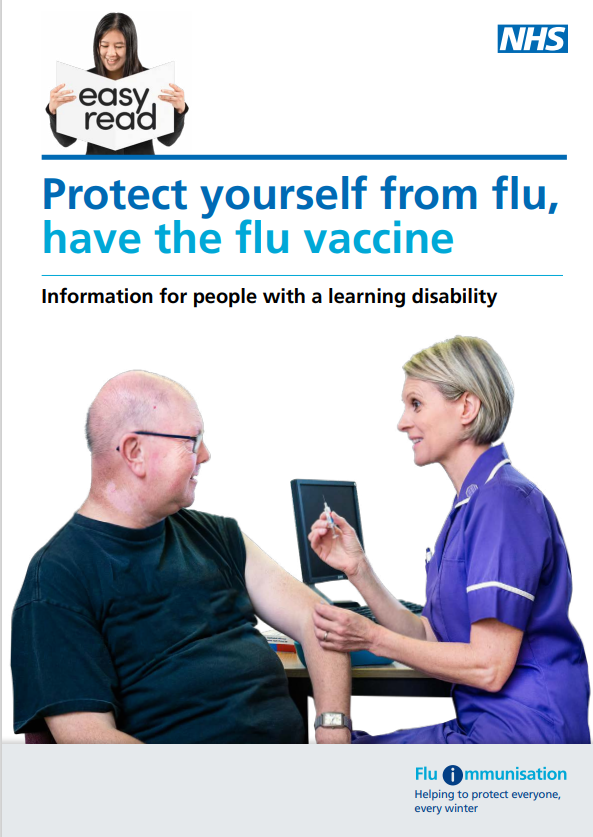 Product code: EASYREADFLU2
Product code: EASYREADFLU1
https://www.healthpublications.gov.uk/ViewProduct.html?sp=Sprotectyourselffromflueasyreadposter
https://www.healthpublications.gov.uk/ViewProduct.html?sp=Sprotectyourselffromflueasyreadleaflet
29
Flu vaccination films for people with a learning disability and autistic people and their family or carers
Flu vaccinations for carers of people with a learning disability
Flu vaccination video for people with a learning disability
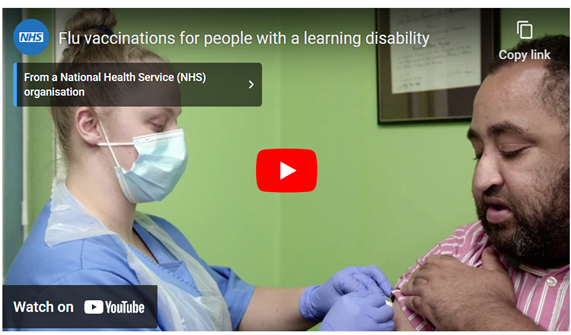 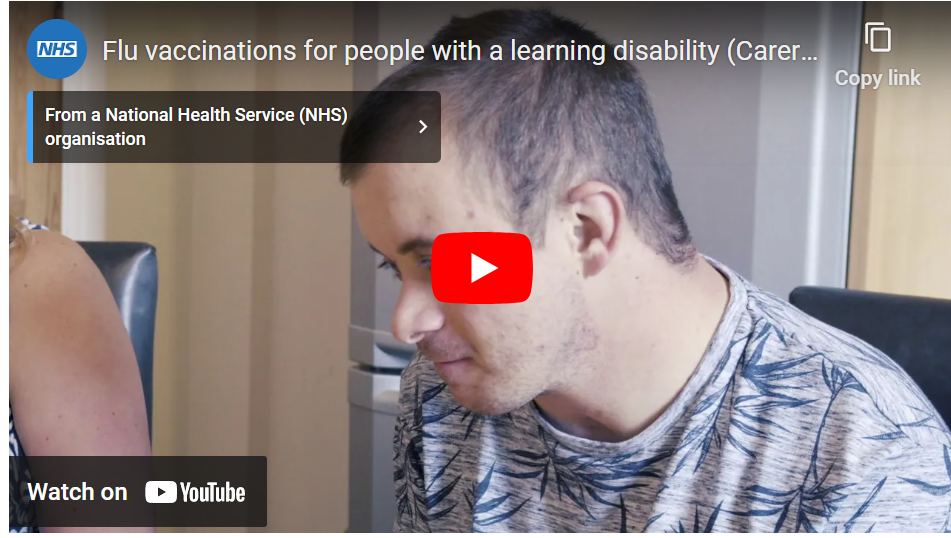 www.gov.uk/government/publications/flu-leaflet-for-people-with-learning-disability

YouTube links:
https://www.youtube.com/watch?v=OqGSm0jaF9A
https://www.youtube.com/watch?v=jJ9QdwUitFg
How reasonable adjustments make a big difference to health and wellbeing video
Use of reasonable adjustments to reduce health inequalities video
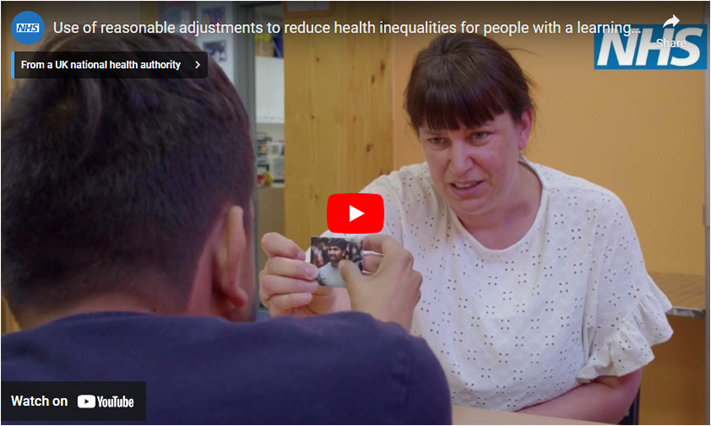 www.england.nhs.uk/learning-disabilities/improving-health/reasonable-adjustments/
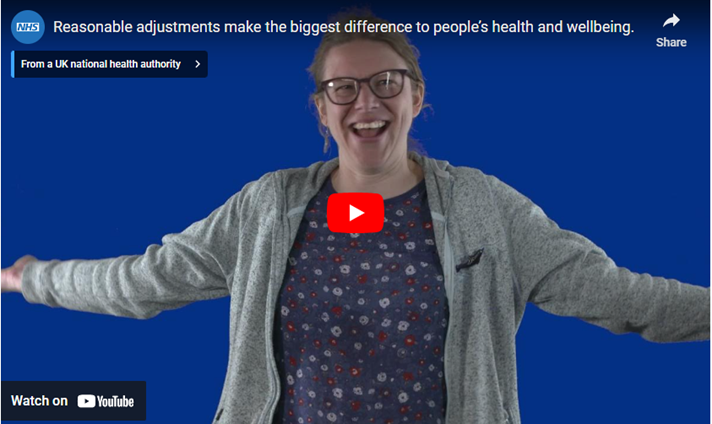 30
| Simple text resources for those with low literacy
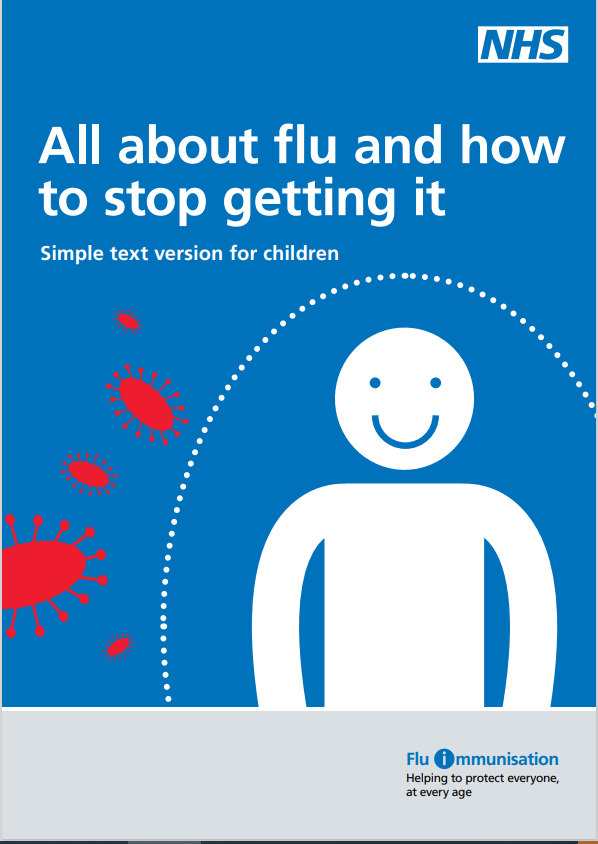 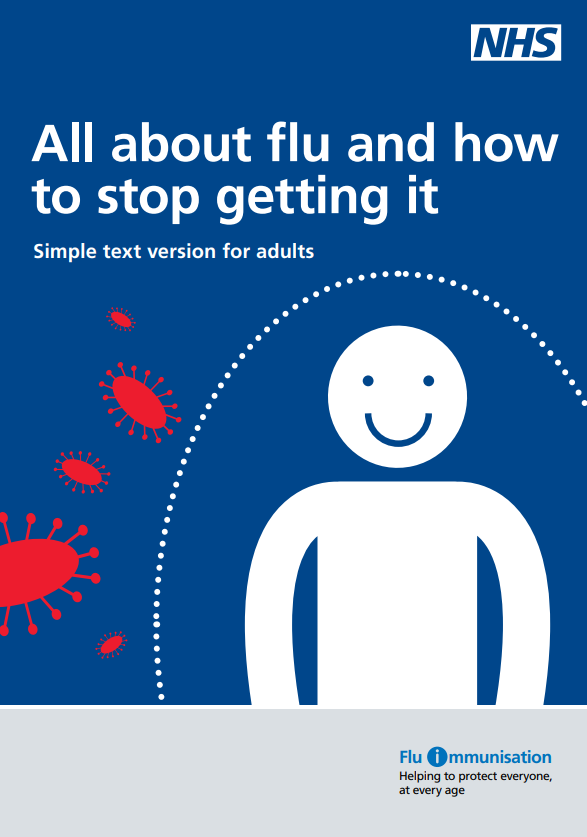 Product code: FLU2021STC
Product code: FLU2021STA
https://www.healthpublications.gov.uk/ViewProduct.html?sp=Sallaboutfluandvaccinationsimpletextforchildren
https://www.healthpublications.gov.uk/ViewProduct.html?sp=Sfluvaccinationsimpletextadultleaflet
31
British Islamic Medical Association Flu Resources
The British Islamic Medical Association (BIMA) have produced 2 resources which explain the benefits of flu vaccination, the Islamic position on taking up the vaccine, and how to weigh up whether your children should have the nasal spray vaccine given the porcine gelatine content and conflict with a halal diet. BIMA are happy to be contacted for any local queries on info@britishima.org and you can download these resources from: https://britishima.org/guide/flu-vaccines-update-23/
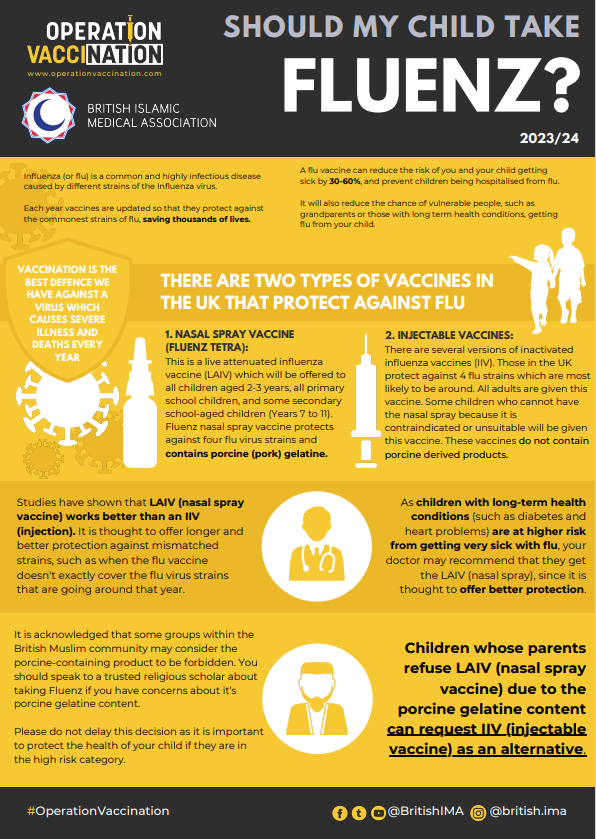 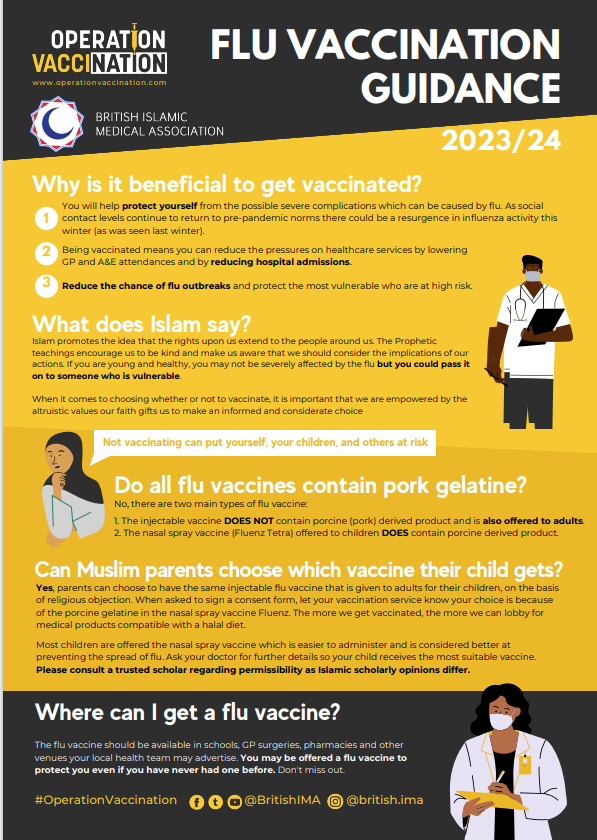 32
https://britishima.org/guide/flu-vaccines-update-23/
| Weblinks
Healthcare professionals
www.gov.uk/government/publications/influenza-the-green-book-chapter-19 (for ‘Green Book’ chapter 19)
www.gov.uk/government/collections/immunisation-patient-group-direction-pgd#seasonal-influenza (for inactivated and LAIV PGDs)
www.gov.uk/government/publications/national-protocol-for-inactivated-influenza-vaccine  (national protocol)
www.e-lfh.org.uk/programmes/flu-immunisation  (flu immunisation e-learning programme)
www.government/publications/flu-vaccination-programme-information-for-healthcare-practitioners (information for healthcare practitioners) 
 
Public facing
www.gov.uk/government/collections/annual-flu-programme (resources on GOV.UK)
https://campaignresources.dhsc.gov.uk (for marketing resources on the Campaign Resource Centre).
www.nhs.uk/flujab  (NHS website)
www.healthpublications.gov.uk  (Health publications ordering)

Surveillance data
www.gov.uk/government/statistics/national-flu-and-covid-19-surveillance-reports-2023-to-2024-season (weekly disease surveillance reports)
www.gov.uk/government/collections/vaccine-uptake#seasonal-flu-vaccine-uptake:-figures (current and previous seasons flu vaccine uptake figures)
www.gov.uk/government/publications/respiratory-virus-circulation-england-and-wales/timing-of-influenza-seasons (timing of flu seasons)
33